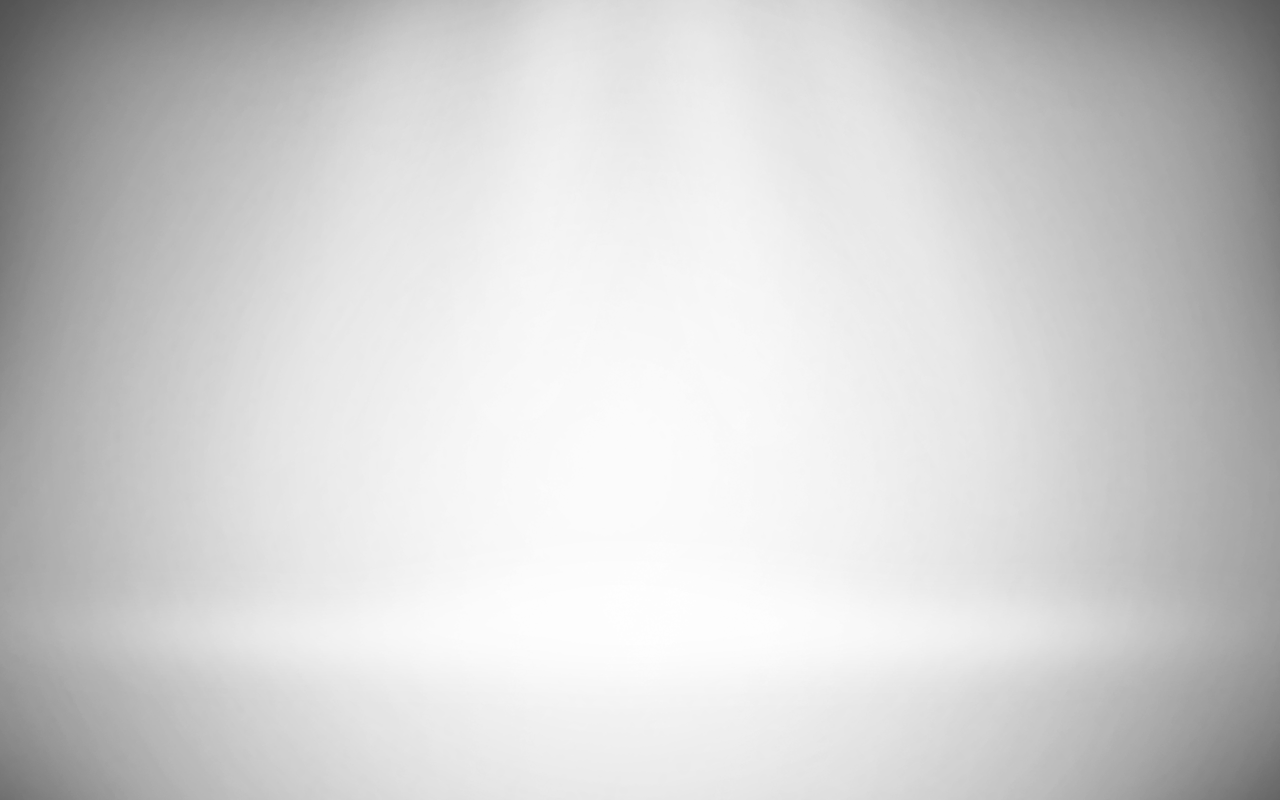 It’s Time To Turn On the Light


Ephesians 5:7-14
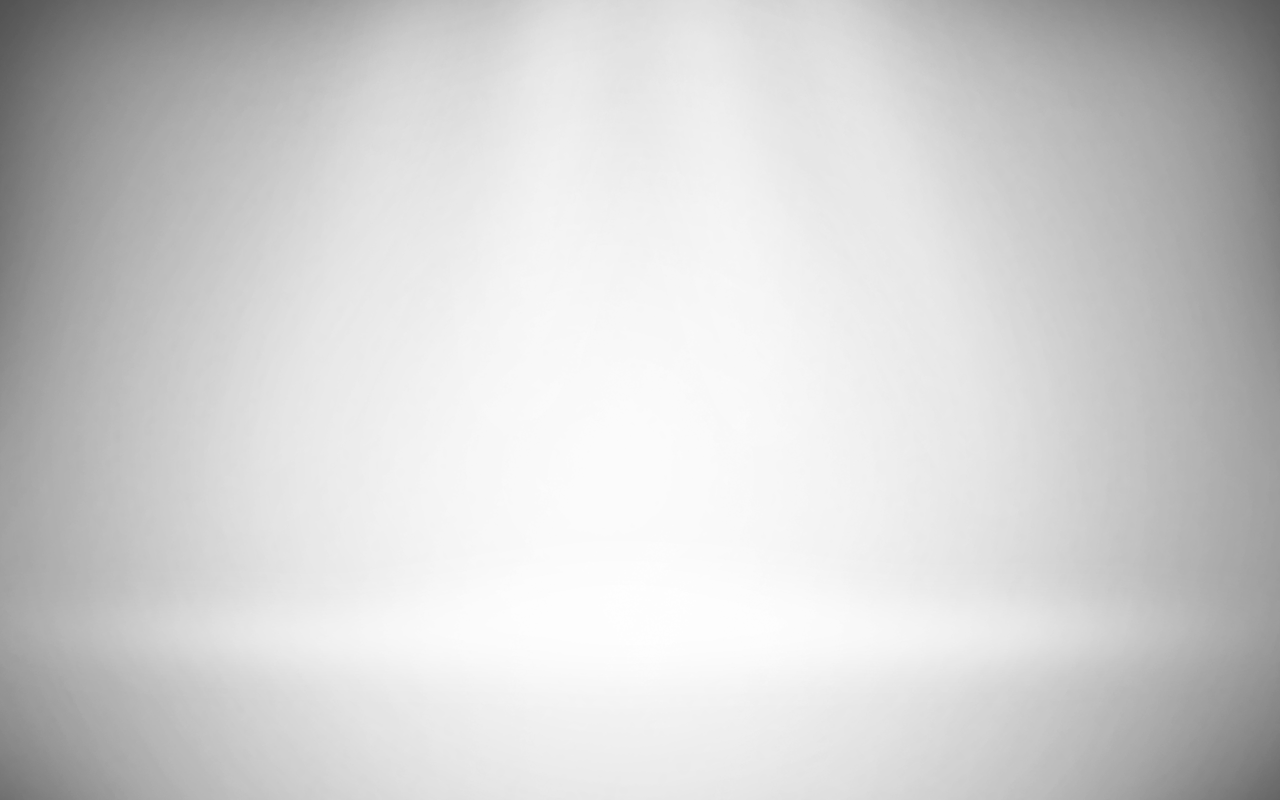 (Eph. 5:7-10) Live each day under the bright shining light of Christ.
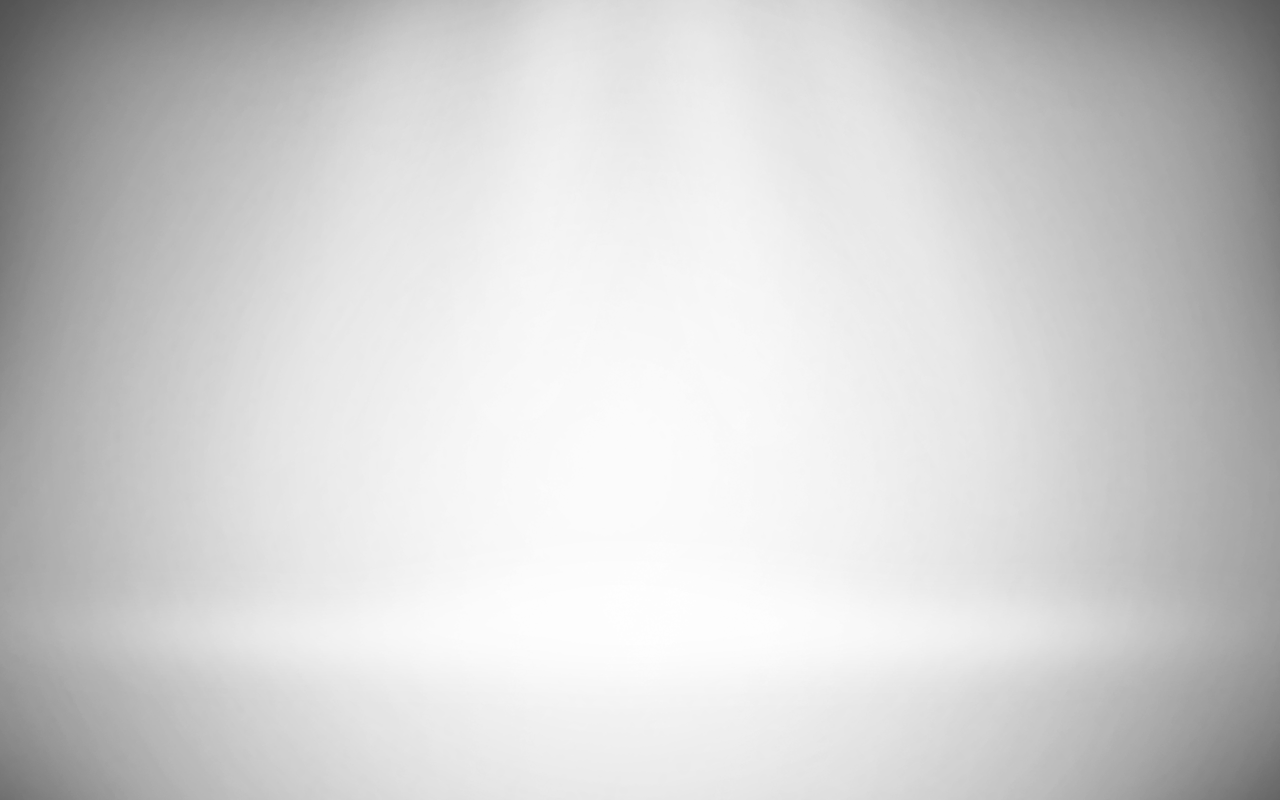 (Eph. 5:11-14) Where there is darkness, turn on that bright light of Christ.
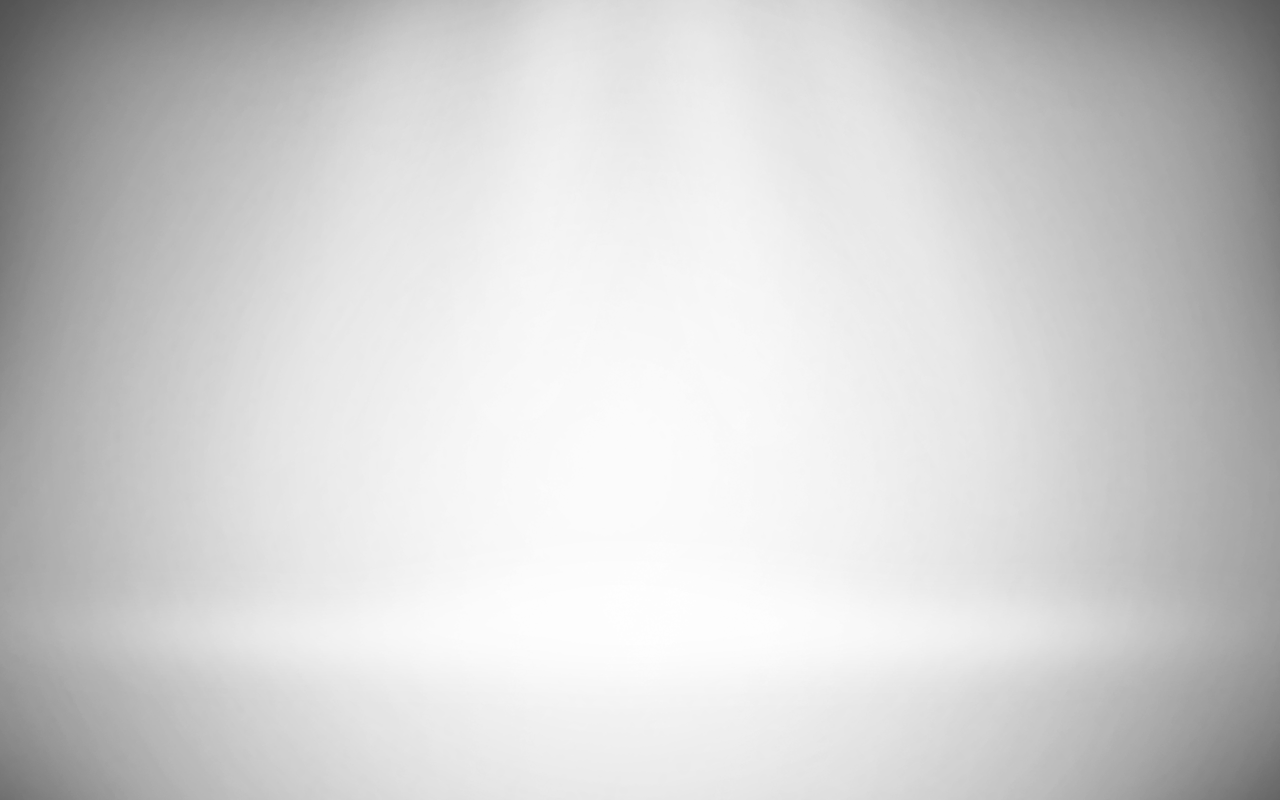 The Big Idea




Wake up, get up, and turn on the Light!
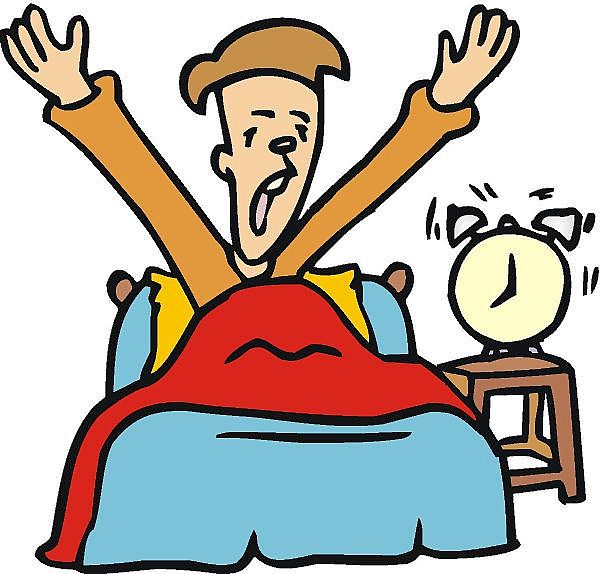